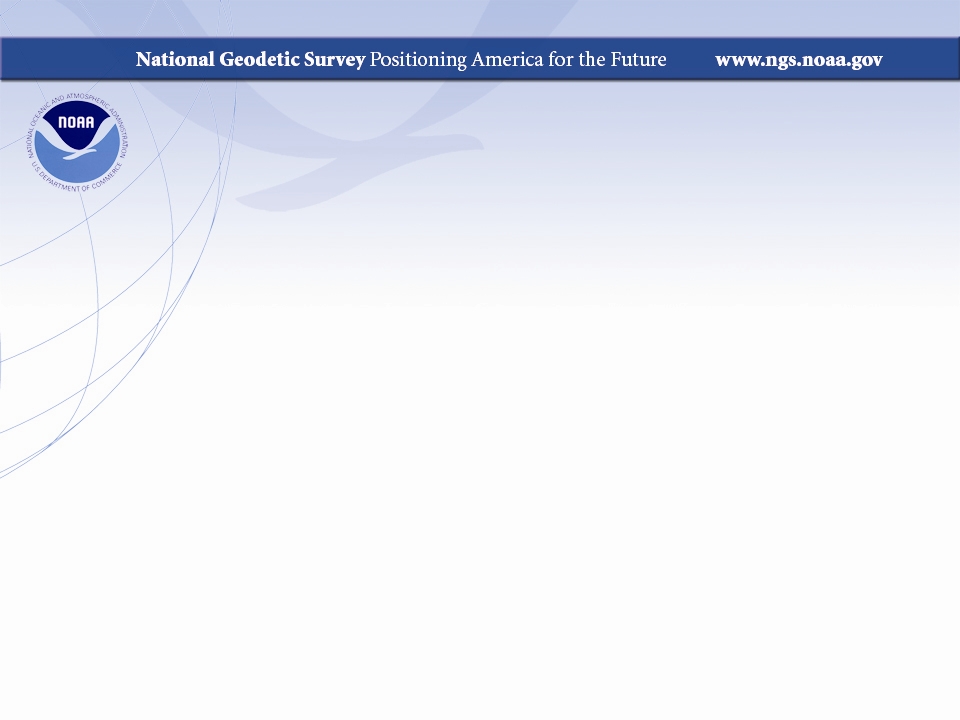 S5-O6: An Update to Dynamic Heights Estimation on the Great Lakes
Daniel R. Roman

International Symposium: Gravity, Geoid and Height Systems 2

Session 5: Height systems and vertical datum unification
Hydraulic Corrector (HC) vs. NAVD 88 Datum Defect
Session 5: Paper S5-O6               
1145, 19 Sep 2018
Gravity Geoid and Height Systems 2                       17-21 Sep 2018         Copenhagen, Denmark
2
GL WLS Stations (U.S. NWLON)
CORS
Session 5: Paper S5-O6               1145, 19 Sep 2018
Gravity Geoid and Height Systems 2                       17-21 Sep 2018         Copenhagen, Denmark
3
[Speaker Notes: Of 53 WLS, 14 are CORS. At all sites, BM are adjacent to WLS. CO-OPS levels between BM’s and WLS table. NGS GPS’ BM. Results in transfer of geometric coordinates to table and then to water surface.

Will be exchanging CO-OPS leveling on US side with Canada for their WLS. Canada has completed their GPS analysis on BM (US still processing). Will look at various averages (Summer, yearly). Look forward to models removing metorological impacts as well as any standing topography.]
Method at NWLON sites
Geometric coordinates of water surface
Inverted rod
CORS Antenna
WLS Housing
ETG
Receiver
ETG Table 
(datum)
Great 
Lake
leveling
BM
IGLD 85 Datum surface
Session 5: Paper S5-O6          
1145, 19 Sep 2018
Gravity Geoid and Height Systems 2                       17-21 Sep 2018         Copenhagen, Denmark
4
2015 GPS Campaign (IGb08)
GPS 
Camp.

1997
2005
2010
2015
2020
Uncertainties of 1-3 cm (2 sigma) for dynamic heights
Session 5: Paper S5-O6               1145, 19 Sep 2018
Gravity Geoid and Height Systems 2                       17-21 Sep 2018         Copenhagen, Denmark
5
Conceptual Plan
Each Lake surface conforms to a specific geopotential value (Wi) and dynamic height
C3
C2
C1
DH3 = W0 – W3
           gamma45
DH2 = W0 – W2
            gamma45
DH1 = W0 – W1
           gamma45
C0 (geoid)
ellipsoid
Notes: (1) Neglects any standing water topography (wind set)
            (2) Assumes sufficient resolution of geopotential number
Session 5: Paper S5-O6               
1145, 19 Sep 2018
Gravity Geoid and Height Systems 2                       17-21 Sep 2018         Copenhagen, Denmark
6
Blueprint Part 2
North American-Pacific Geopotential Datum of 2022 (NAPGD2022)
Four primary products: 
A global model (5’)- GM2022
Regional geoids (1’) - GEOID2022 
Regional DoV’s (1’) - DEFLEC2022
Surface gravity  (1’) - GRAV2022
Three regions:
North America
American Samoa
Guam/CNMI
Session 5: Paper S5-O6               
1145, 19 Sep 2018
Gravity Geoid and Height Systems 2                       17-21 Sep 2018         Copenhagen, Denmark
7
Session 5: Paper S5-O6               
1145, 19 Sep 2018
Gravity Geoid and Height Systems 2                       17-21 Sep 2018         Copenhagen, Denmark
8
Practical Aspects
Need 1’ resolution(1) (d/o 10,800) SHM
Only have 5’ resolution (2) (d/o 2160) SHM plus 1’ geoid grid
W(5’)  g(5’)
C3
C2
C1
N (5’)
N (1’)
C0 (geoid)
ellipsoid
Notes: (1) Previous analysis shows that omission from > 1’ resolution exceeds cm-level
            (2) xGEOID17B available at https://beta.ngs.noaa.gov/GEOID/xGEOID17/ 
            (3) W0 by is defined as 62,636,856.00 m2/s2
Session 5: Paper S5-O6               
1145, 19 Sep 2018
Gravity Geoid and Height Systems 2                       17-21 Sep 2018         Copenhagen, Denmark
9
Method
Session 5: Paper S5-O6               
1145, 19 Sep 2018
Gravity Geoid and Height Systems 2                       17-21 Sep 2018         Copenhagen, Denmark
10
Dynamic Heights on the Lakes
Session 5: Paper S5-O6               
1145, 19 Sep 2018
Gravity Geoid and Height Systems 2                       17-21 Sep 2018         Copenhagen, Denmark
11
Lake Ontario
PID’s
AH9233
AH9232
AH9231
<F Reset>

Trend W-E is +3 cm

Consistent w/ GLERL MDT expectations 

Not consistent with HC Map


Sense of sign is flipped from HC to MDT
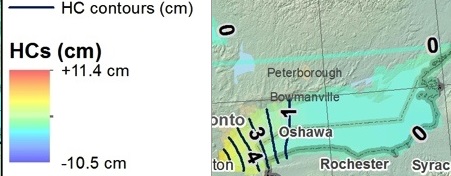 Session 5: Paper S5-O6               1145, 19 Sep 2018
Gravity Geoid and Height Systems 2                       17-21 Sep 2018         Copenhagen, Denmark
12
Lake St. Clair and Lake Erie
PID’s
NE0898

AH9238. AH9237
DG9751-AB6927
DH8999-MB1563
MB1622, DN2578
DE7802
DE1764-AH9234

Trend W-E flat

Consistent w/ GLERL MDT expectations 

Consistent w/ HC Map but that is flat, too
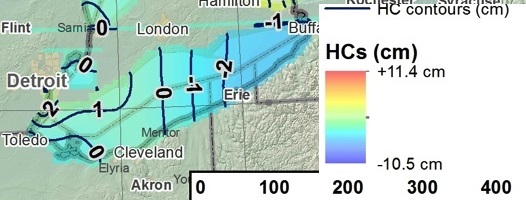 Session 5: Paper S5-O6               1145, 19 Sep 2018
Gravity Geoid and Height Systems 2                       17-21 Sep 2018         Copenhagen, Denmark
13
Lake Huron
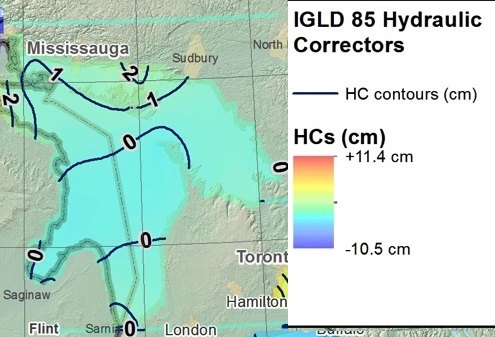 PIDS:  DN2580-QK0258, AH9228, PK0233, DF5769-OJ0219

Trend NW-SE is up 10 cm – but only 3 cm ignoring Mackinaw City

A little higher than expected MDT unless you ignore Mackinaw City

Lakes Michigan and Huron treated as one system – Mackinaw City is at transition

Not consistent with HC
Session 5: Paper S5-O6               1145, 19 Sep 2018
Gravity Geoid and Height Systems 2                       17-21 Sep 2018         Copenhagen, Denmark
14
Lake Michigan
PID’s (CCW from North)
DJ1577, DI7590, AA8057
AH5304, AA8061
DF5765-AE9231, AH5303
DH3764-OL0303

Note Mackinaw City in NE is similar to DJ1577 In North

South end of Lake fairly flat

Possible step up from Lake Michigan to Lake Huron      (10-15 cm)

Consistent with expected MDT 

Relatively similar to HC
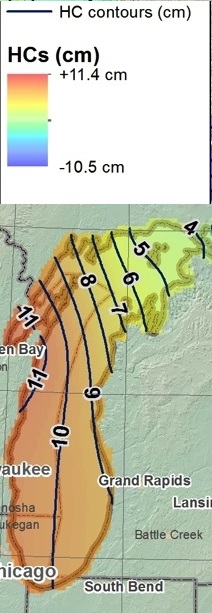 Session 5: Paper S5-O6               1145, 19 Sep 2018
Gravity Geoid and Height Systems 2                       17-21 Sep 2018         Copenhagen, Denmark
15
Lake Superior
PIDS
AE8289, DE6003-AA2869, DJ1575
DG9743-AH7272, DF5377-RJ0586

30 cm difference West-East is more of a step function

Not consistent with expected MDT nor HC map
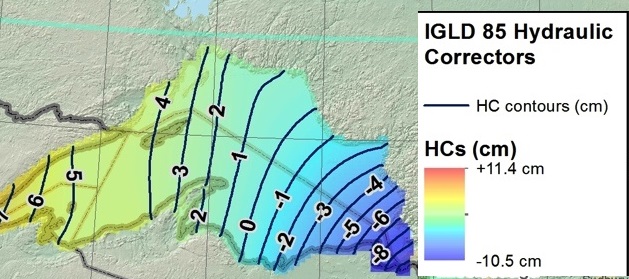 Session 5: Paper S5-O6               1145, 19 Sep 2018
Gravity Geoid and Height Systems 2                       17-21 Sep 2018         Copenhagen, Denmark
16
Summary and Future Work
2015 GPS campaign at Great Lakes NWLON 
Good comparisons between all three techniques
1-3 cm vertical uncertainty
Use with xGEOID17 to estimate dynamic heights
Dynamic heights generally agrees with MDT
Lakes Michigan and Huron biased by 10-20 cm
Potential two zone behavior in Lake Superior
Reprocess all four GPS campaigns in ITRF2014
Comparisons to Canadian and Seasonal data
Session 5: Paper S5-O6               
1145, 19 Sep 2018
Gravity Geoid and Height Systems 2                       17-21 Sep 2018         Copenhagen, Denmark
17